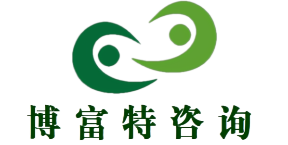 预防性维修
博富特咨询
全面
实用
专业
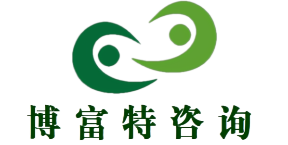 关于博富特
博富特培训已拥有专业且强大的培训师团队-旗下培训师都拥有丰富的国际大公司生产一线及管理岗位工作经验，接受过系统的培训师培训、训练及能力评估，能够开发并讲授从高层管理到基层安全技术、技能培训等一系列课程。
 我们致力于为客户提供高品质且实用性强的培训服务，为企业提供有效且针对性强的定制性培训服务，满足不同行业、不同人群的培训需求。
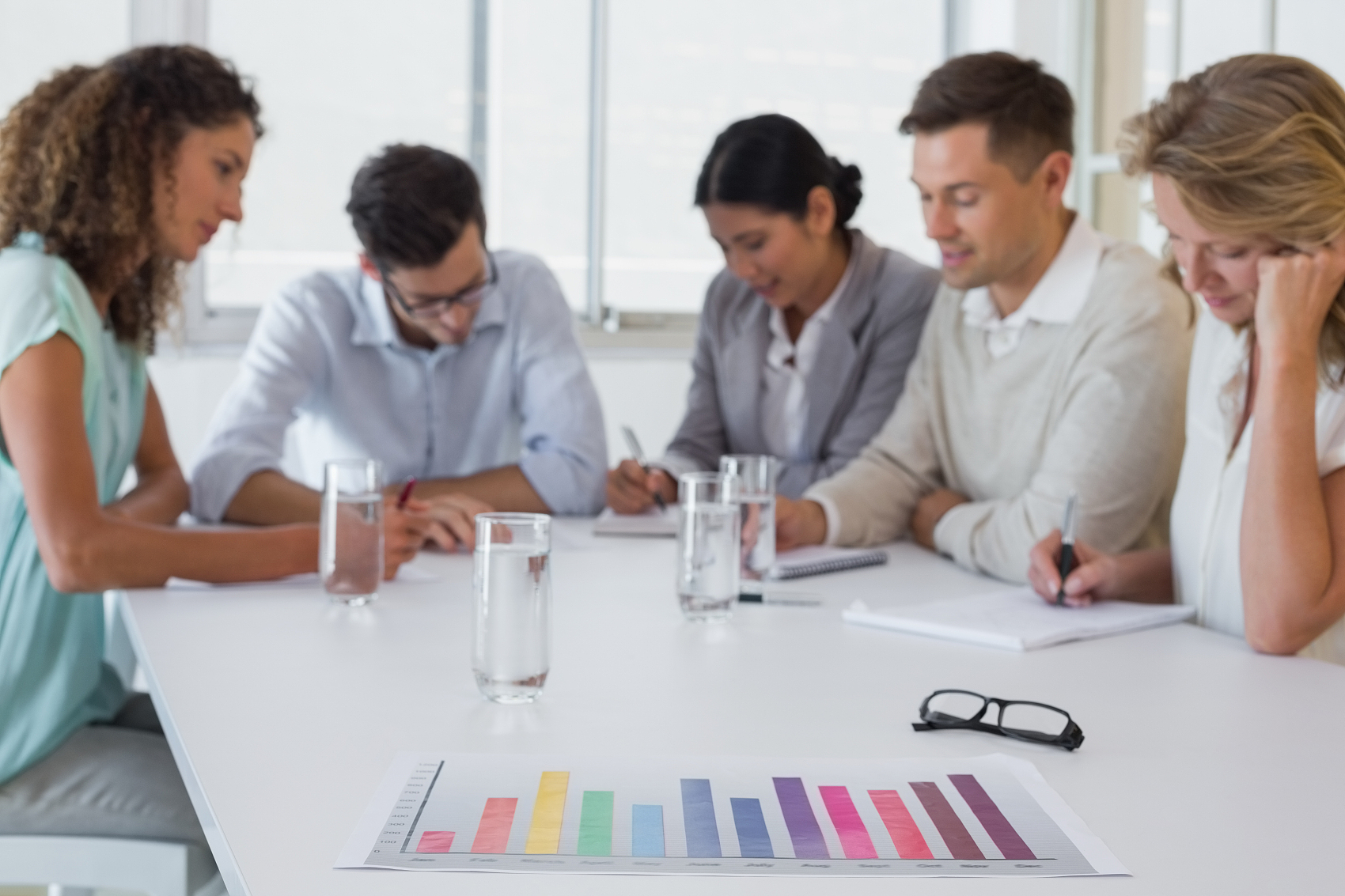 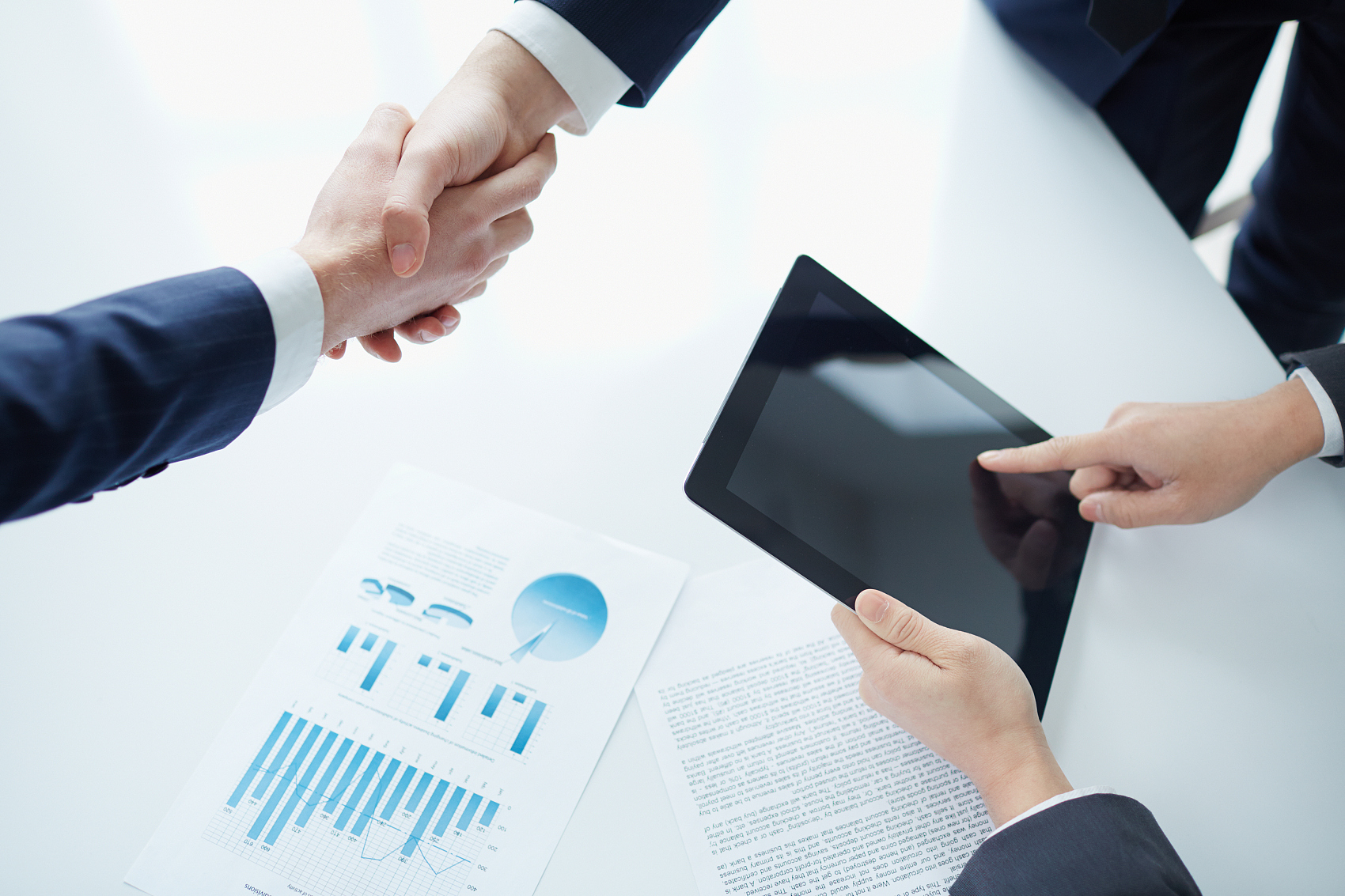 博富特认为：一个好的培训课程起始于一个好的设计,课程设计注重培训目的、培训对象、逻辑关系、各章节具体产出和培训方法应用等关键问题。
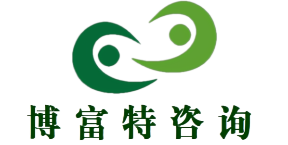 扁鹊的医术
魏文王问名医扁鹊说︰“你们家兄弟三人，都精于医术，到底哪一位最好呢？” 扁鹊答︰“长兄最好，中兄次之，我最差。” 文王再问︰“那么为什么你最出名呢？” 扁鹊答︰“长兄治病，是治病于病情发作之前。由于一般人不知道他事先能去除病因，所以他的名气无法传出去；中兄治病，是治病于病情初起時。一般人以为他只能治轻微的小病，所以他的名气只及本乡里。而我是治病于病情最重之时。一般人都看到我在静脉上穿针管放血、在皮夫上敷药等大手术，所以以为我的医术高明，名气因此传遍全国。”
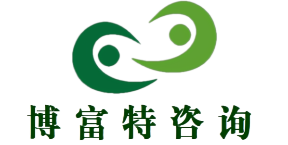 维修=预防性维修+事故性维修

预防性维修=预防性保养+预防性修理
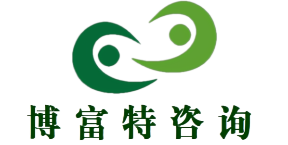 预防性保养
设备档案
加油、润滑计划
实 施
记    录
点  检
问题分类
维修计划
预防性修理
日计划
周计划
记 录
月计划
年计划
实 施
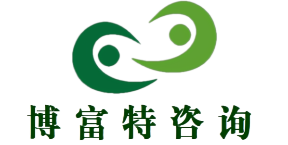 预防性维修的目的
零故障、零不良

提高生产效率、降低生产成本
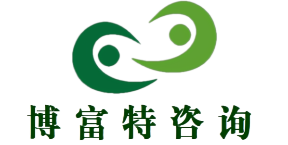 预防性维修的意义
通过预防性维修可以准确撑握设备技术状
况，维持和改善设备工作性能，预防事故的发
生，减少停机时间，延长设备的使用寿命，保
证正常生产，提高生产效率降低生产成本，减
轻维修人员的劳动强度。
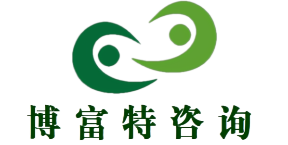 设备润滑
润滑的目的
润滑的意义
如何润滑
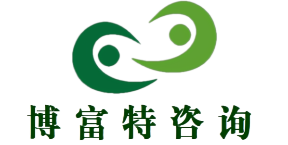 设备润滑管理的意义
机械设备是主要生产工具，也是企业固定资产的重要组成部分。机械设备在使用过程中，既是其生产产品，创造利润的过程，也是其自身磨损消耗的过程，而磨损又是机械设备失效最主要的原因之一。设备润滑是防止和延缓零件磨损及其它形式失效的重要手段，润滑管理是设备管理中最基础和最关键的工作之一，是设备“管、用、养、修”中至关重要的环节。加强设备的润滑管理，对保证企业生产的正常进行，减少设备的有形磨损，延长设备使用寿命和零部件的更换周期，减少设备事故和故障，提高企业经济效益有着重要意义。
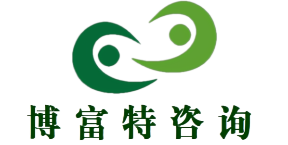 设备润滑管理的目的：
① 给设备以正确润滑，减少和消除设备磨损，延长设备使    
   用寿命。
② 保证设备正常运转，防止发生设备事故和降低设备产能。③ 减少摩擦阻力，降低动能消耗。④ 提高设备的生产效率和产品加工精度，保证企业获得良好
   的经济效益。⑤ 合理润滑，节约用油，避免浪费。
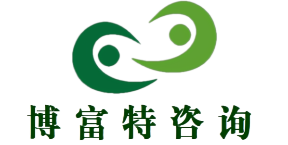 如何润滑
设备润滑管理五定：
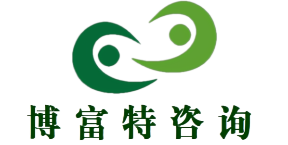 点检
什么是点检
如何点检
点检的重要
[Speaker Notes: 巡检就是：对设备一个巡视检查；如何巡检，传统的中医理论。]
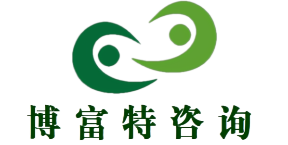 什么是点检？如何点检？
点检：
  就是定期定位对设备的检查，从而发现问题。

点检制度：                                
  每班必须按照点检项检查一次，并做好巡检记录。

点检的要点：看、闻、听、摸、查
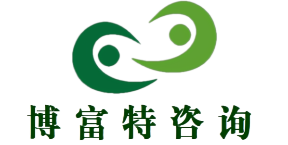 巡检的要（看）：
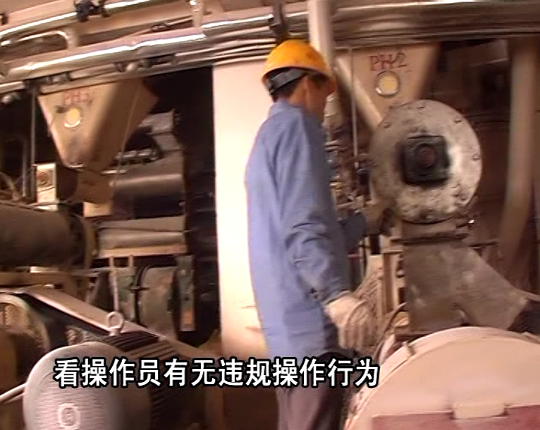 看设备有无物料或润滑   
 油泄漏点：
看各种仪表指示是否正
 常；
看操作员有无违规操作
 行为；
看跑、冒、滴、漏点；
看配电接点有无变色。
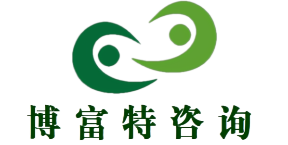 巡检的要点（闻）：
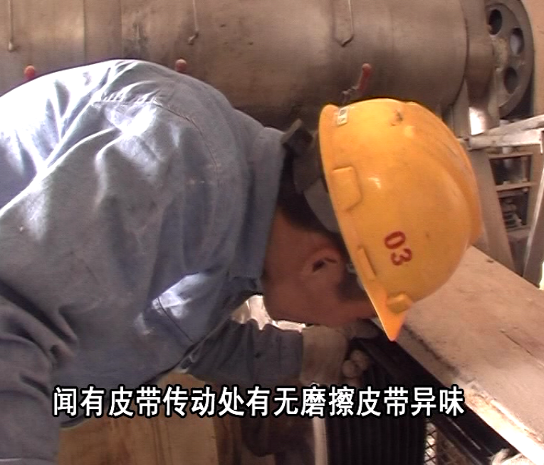 闻有无电控元器件
  异味；
闻有皮带传动处有
  无磨擦皮带异味；
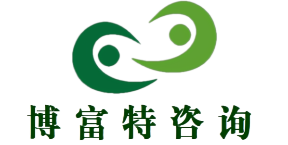 巡检的要点（听）：
听运行设备有无异
 响；

听有无漏气现象；
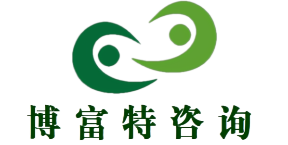 巡检的要点（摸）：
摸设备表面有无温升异常现象；
摸运行设备震动是否异常；
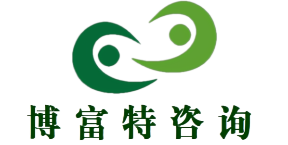 巡检的要点（查）：
查：检查异常设备异常原因及故障排除；
点检的重要
事后控制不如事中控制，事中控制不如事前控制，可惜大多数的企业经营者均未能体会到这一点，等到错误的决策造成了重大的損失才寻求弥补。而往往是即使请来了名气很大的“空降兵”，结果于事无补。
计划
计划是怎么来的
计划的种类
计划的重要
如何作计划
计划是怎么来的
1、通过巡检发现问题；
2、设备运转率的分析；
3、将问题按轻重缓急分类：AA、A、B、C
4、依据问题类别得出检修计划和采购计划。

AA类--即重要又急的--日计划；如灌装机私服不归零

A 类--急而不重要的--周计划；如蒸汽阀门泄露

B 类--重要而不急的--月计划；如冻干机门把手

C 类--不急且不重要的—年计划。如换油
如：月检修计划：计划
月采购计划
计划的重要
月采购计划的目的是：零库存、减少临时采购。
如果你不按排时间对设备做计划性的维护，你的设备将会替你按排时间。
对设备出现的故障，防范于未燃。
[Speaker Notes: 计划性维修与非计划性维修的区别：非计划性维修多时，计划性维修就会少，当计划性维修多起来时，非计划 性维修就会 变少。]
如何做好预防性维修
现在我们理念还停留在故障后维护，我们必须改变这种现状，由故障后维护转变到预防性维护。
在进入预防性维护稳定后，我们还有更高要求，更高境界－－预测性维护。
这就是我们最终的目的。。。。。。
感谢聆听
资源整合，产品服务
↓↓↓
公司官网 | http://www.bofety.com/
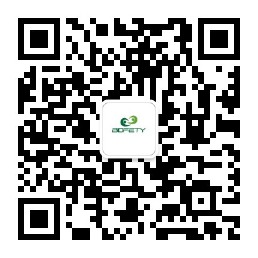 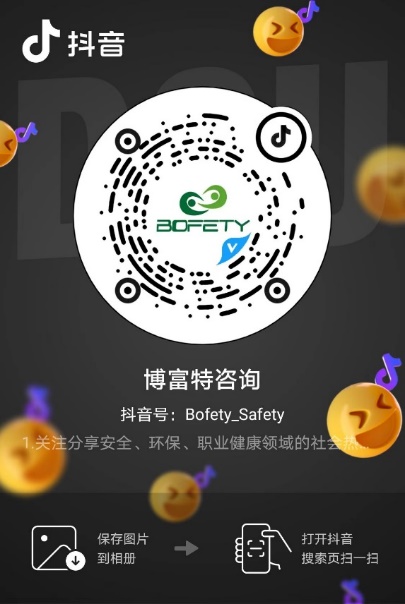 如需进一步沟通
↓↓↓
联系我们 | 15250014332 / 0512-68637852
扫码关注我们
获取第一手安全资讯
抖音
微信公众号